令和4年度　静岡県介護サービス事業者向けセミナー
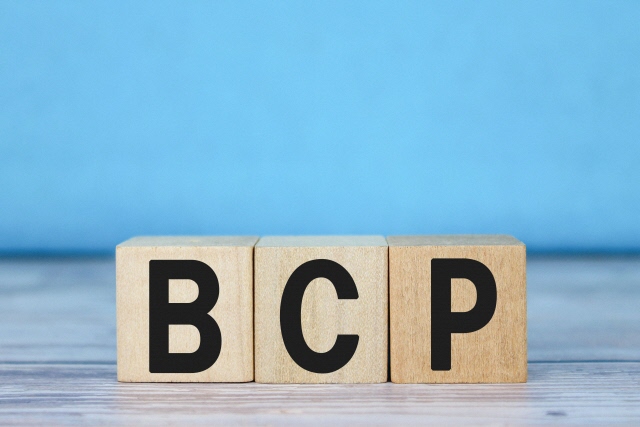 施設版
『実効性のあるBCP』
オンラインセミナー
研修訓練も紹介
現場リスクマネジャーが伝授
概要動画
（3分）
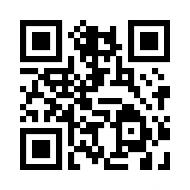 2024年3月までに策定・研修・訓練の実施が法制化されました。
◆日時：2023年3月17日(金) １４:００ ～ １６:００
◆開催方法：Zoom（開催１週間前までに、参加に必要なID、
　　　　　　　　　パスワードをご連絡いたします。）
◆対象：静岡県内の介護事業者様（入所・通所系事業所）
◆主催：静岡県　◆共催：東京海上日動火災保険株式会社
無料
（事前予約制）
申込締切：３月１０日
参加ご希望の方は、下記アドレスにアクセスし必要事項を入力してお申し込みください。
https://forms.gle/J218NkStRNUxrfdu7
セミナー講師
セミナー内容
第１部　ご挨拶(5分)
三上　信　氏
吉川　美智子　氏
東京海上日動ベターライフサービス（株）
第２部　実効性のあるBCPセミナー(90分)
●　万が一への「備え」の重要性 
●　ＢＣＰは具体的な行動指針
●　ＢＣＰ策定後の研修と訓練
●　災害発生時に備えた通信手段
●　ライフライン確保策の実例
●　研修と訓練で現場対応力ＵＰ
   （都合により内容が変更になる場合があります）
いざという時のためにBCPが本当に役に立つものになっていますか？
実効性のあるBCPとは、事例を交えて紹介します
●東京海上日動ベターライフサービス会社紹介●
首都圏を中心に居宅サービス（訪問介護サービス、居宅介護支援）、介護付有料老人ホームおよびサービス付き高齢者向け住宅の運営を行う。介護事業者向けセミナーのほか、一般企業向けに「仕事と介護の両立セミナー」を実施している。